Роль группового взаимодействия в развитии навыков смыслового чтения у обучающихся 9 класса
Пивоварова Е.В., учитель русского языка и литературы
Групповое взаимодействие при работе с текстом научного стиля
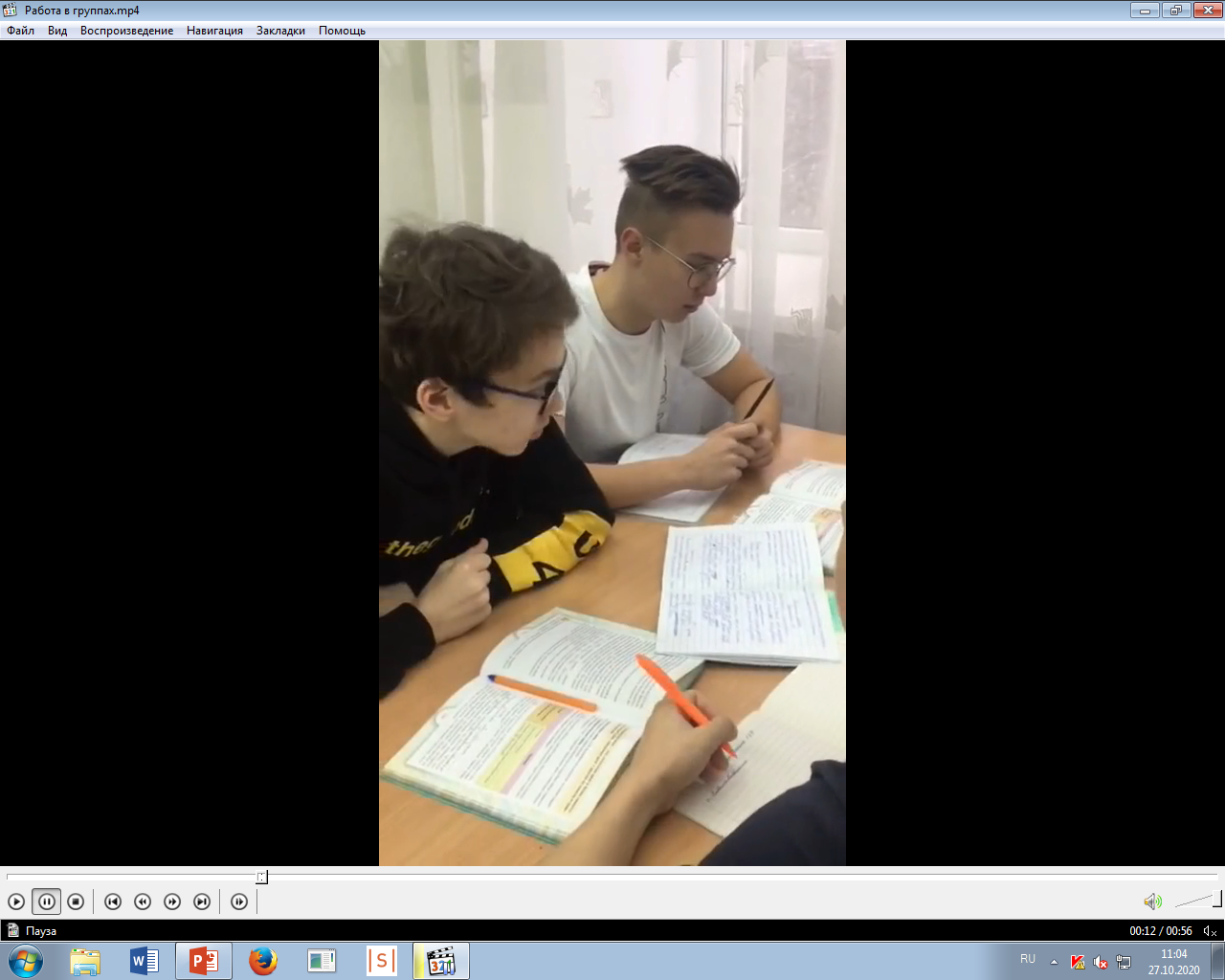 1. От текста – к схеме
2. От схемы – к тексту
3. «Защита» плана
4. Ответ на проблемный вопрос
Групповое взаимодействие при работе с текстами публицистического и художественного стилей
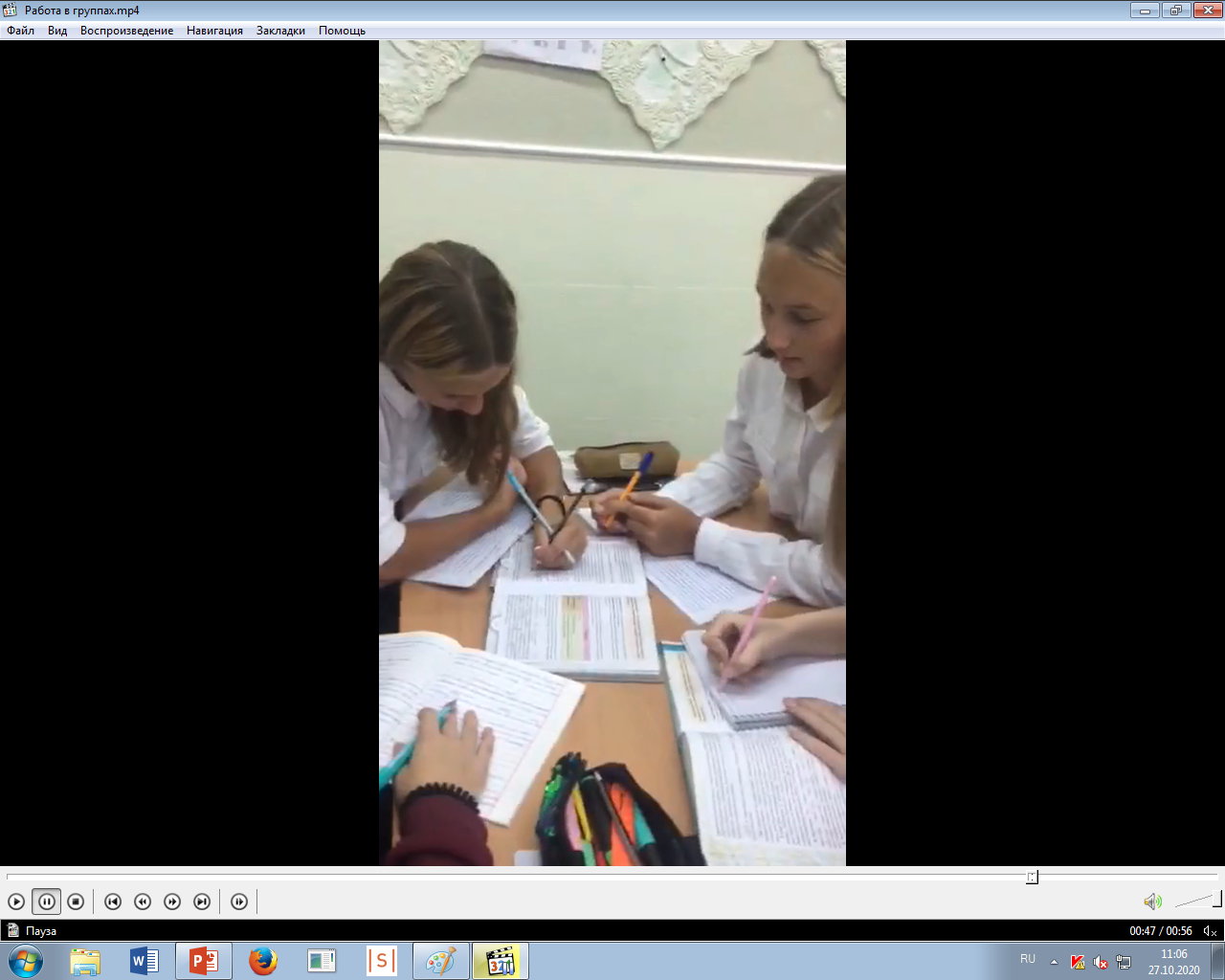 1. Определение темы 
2. Определение основной мысли
3. Сжатие текста
Анализ и интерпретация текста художественного стиля
1. Уровневый анализ текста
2. Целостный анализ лирического и эпического произведений
3. Групповой проект – анализ произведения
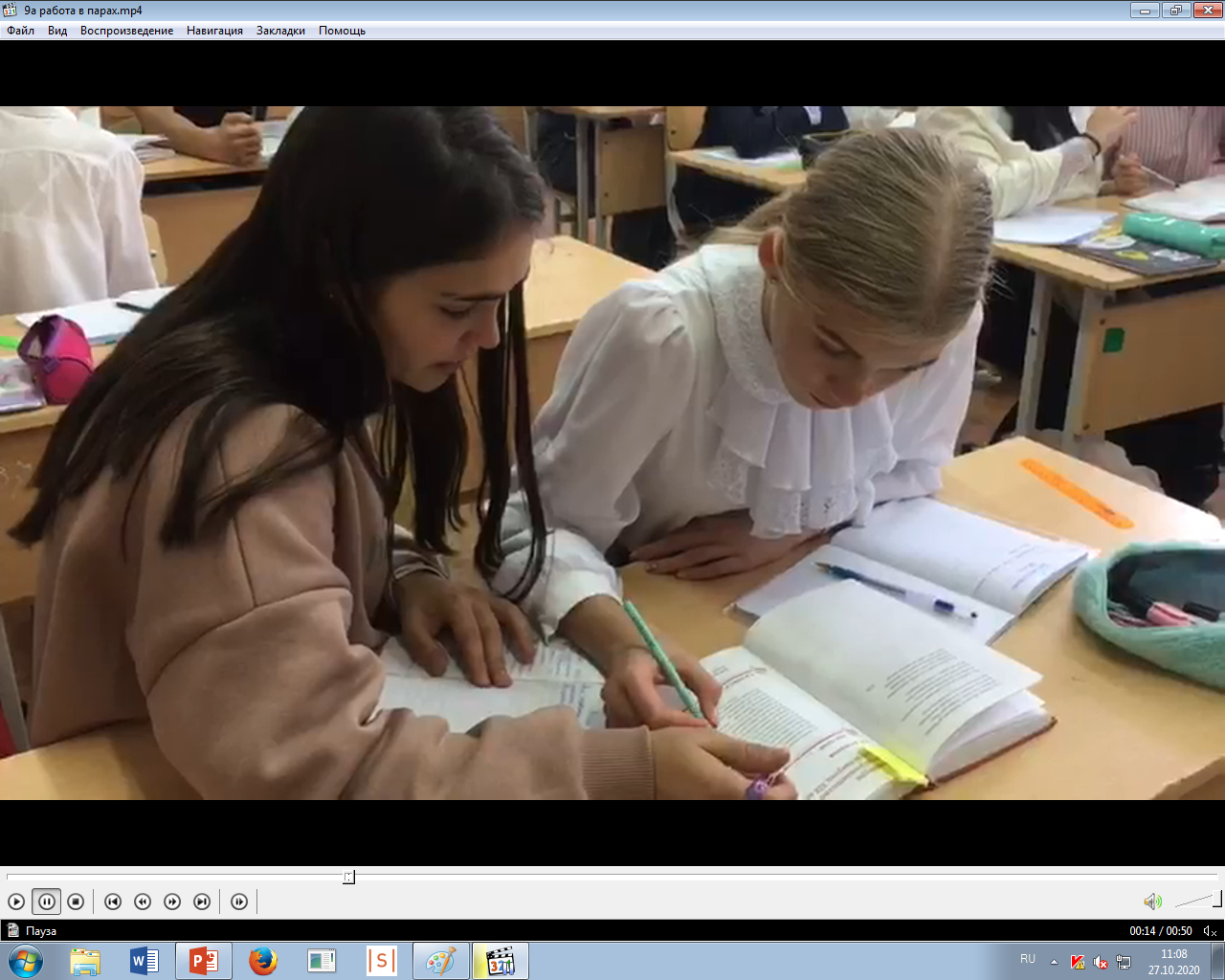 Редактирование текста
1. Конкурс сочинений
2. «Помоги товарищу»
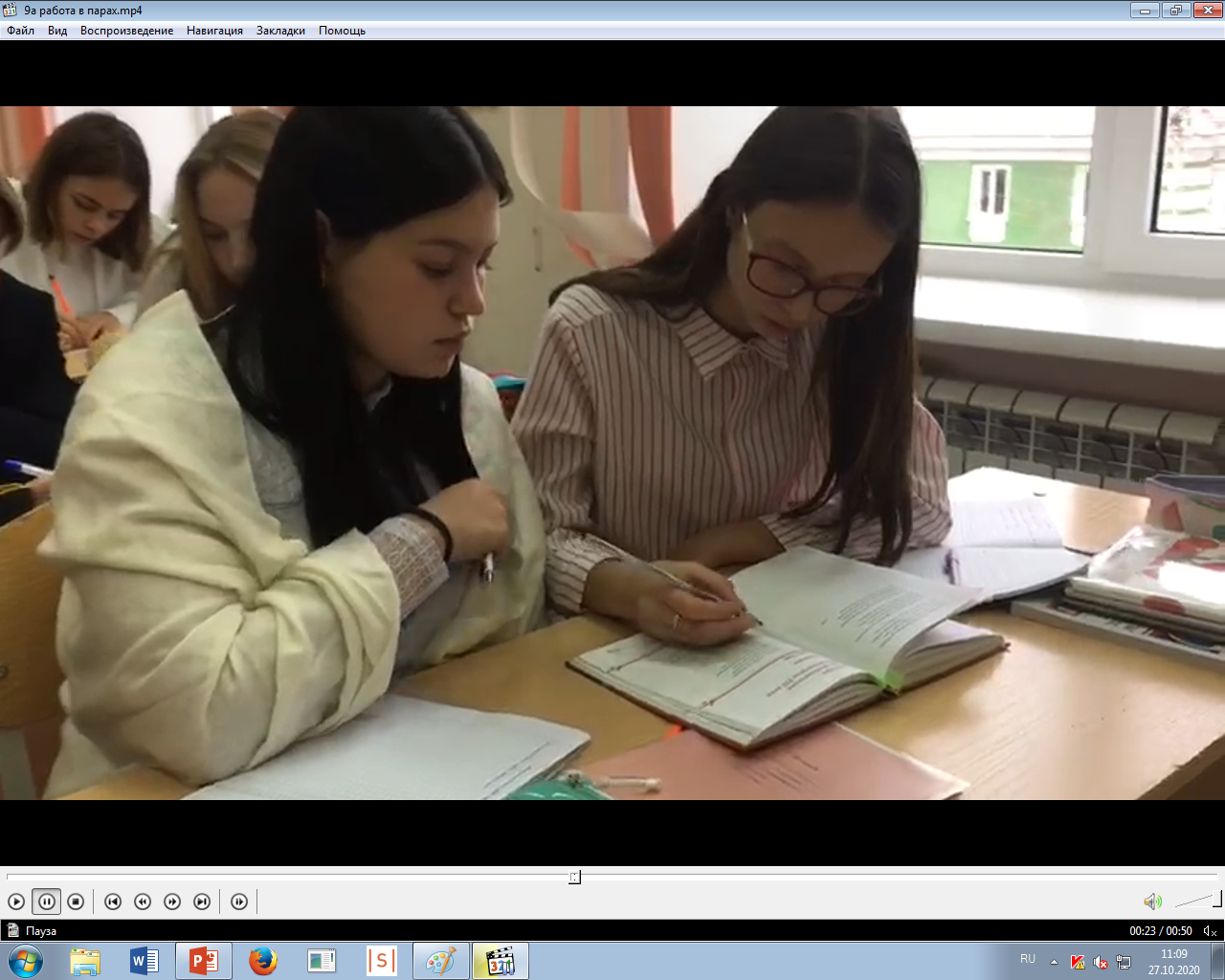